The Chamber Books
Held at The National Archives and the British Library.
Three books of receipts for 1487-1495 and 1502-1505.
Nine books of the king’s expenses for 1495-1521.
One book of the queen’s expenses for 1502-1503. 
More than 4,000 pages!
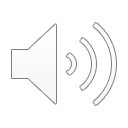 1
Tudor Chamber Books Project
Contents have been transcribed (copied out) and put into modernised English.
Electronically tagged key words so the database is searchable.
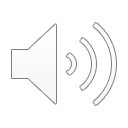 2
Your Task: How important was money in securing the reign of Henry VII?
We have devised a series of research tasks which allow you top take on the role of the historian.
Task 1 will provide you with an overview of what historians think based on their own research. This task will give you a better understanding of some of the key issues when trying to answer the question – “How important was money in securing the reign of Henry VII”? 
Tasks 2,3 and 4 can be done as stand-alone research tasks, or you can do them in order and finish with an additional task (number 5) which brings all of your findings together.
3